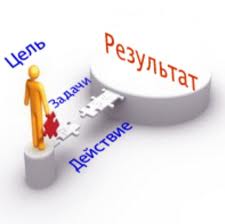 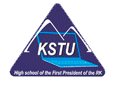 Целеполагание в воспитательном процессе
1. Способы постановки целей обучения
2. Таксономия педагогических целей
3. Рекомендации, при написании результатов обучения
Докладчик: к.п.н., 
доцент кафедры ПО   Готтинг В.В.
семинар-тренинг по инженерной педагогике
2
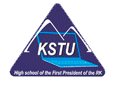 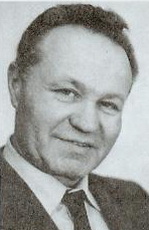 Любая деятельность может быть 
либо технологией, либо искусством; 
искусство основано на интуиции, 
технология - на науке. 
С искусства все начинается, 
технологией заканчивается, чтобы затем все началось сначала.
В.П. Беспалько
Готтинг В.В.
семинар-тренинг по инженерной педагогике
3
Стандарты CDIO    Conceive – Design – Implement – Operate       «Планировать – Проектировать – Производить – Применять»
Сайт CDIO   
http://www.cdio.org
Готтинг В.В.
семинар-тренинг по инженерной педагогике
12 стандартов для описания программ CDIO
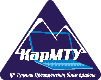 4
Стандарт 1 – CDIO как контекст инженерного образования*
Стандарт 2 – Результаты обучения CDIO* 
Стандарт 3 – Интегрированный учебный план* 
Стандарт 4 – Введение в инженерную деятельность 
Стандарт 5 – Опыт ведения проектно-внедренческой деятельности* 
Стандарт 6 – Рабочее пространство для инженерной деятельности 
Стандарт 7 – Интегрированное обучение* 
Стандарт 8 – Активные методы обучения 
Стандарт 9 – Совершенствование CDIO-компетенций преподавателей * 
Стандарт 10 – Совершенствование педагогических компетенций преподавателей 
Стандарт 11 – Оценка обучения* 
Стандарт 12 – Оценка программы
семинар-тренинг по инженерной педагогике
Готтинг В.В.
5
Стандарт 2 – Результаты обучения CDIO*
Специфические детализированные результаты обучения для развития личностных и межличностных умений и навыков создания продуктов, процессов и систем, а также дисциплинарные знания соответствуют целям программы и согласованы с заинтересованными лицами по программе

Описание:
Обоснование:
Доказательства соответствия:
Рубрика по самооценке:
Готтинг В.В.
семинар-тренинг по инженерной педагогике
6
Стандарт 2 – Результаты обучения CDIO*
Доказательства соответствия:
Результаты обучения, описывающие знания, умения и личностные качества выпускников.

Результаты обучения, согласованные по содержанию и уровню профессионализма с заинтересованными лицами по программе (например, преподавателями, студентами, выпускниками и представителями промышленности).
Готтинг В.В.
семинар-тренинг по инженерной педагогике
Традиционные способы постановки целей
7
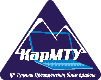 Готтинг В.В.
семинар-тренинг по инженерной педагогике
Традиционные способы постановки целей
8
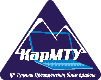 Готтинг В.В.
семинар-тренинг по инженерной педагогике
Традиционные способы постановки целей
9
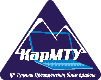 Готтинг В.В.
семинар-тренинг по инженерной педагогике
Традиционные способы постановки целей
10
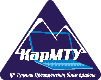 Готтинг В.В.
семинар-тренинг по инженерной педагогике
Цель обучения через результат
Цели обучения определяют заданный результат.
Результат обучения  -  это формулировка того, что, как ожидается, будет знать, понимать и будет в состоянии продемонстрировать студент после завершения процесса обучения.
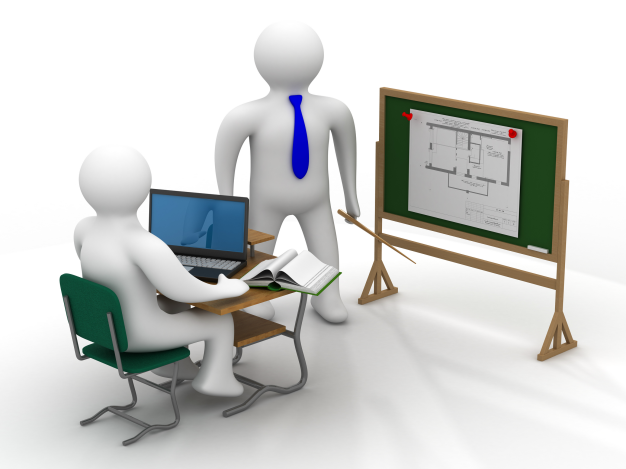 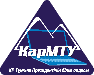 12
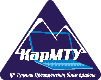 Обзор понятий
— это совокупность приемов, применяемых в каком-либо деле, в искусстве («Толковый словарь»);
Технология
— это совокупность и последовательность методов и процессов преобразования исходных материалов (будь то люди, информация или физические материалы), позволяющих получить продукцию с заданными параметрами
Технология
Готтинг В.В.
семинар-тренинг по инженерной педагогике
Обзор понятий
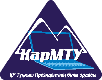 13
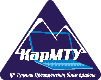 Педагогическая технология — совокупность психолого-педагогических установок, определяющих специальный набор и компоновку форм, методов, способов, приемов обучения, воспитательных средств; она есть инструментарий педагогического процесса (Б.Т.Лихачев);

Педагогическая технология — предполагает формулировку целей через результаты обучения, выраженные в действиях студентов, надежно осознаваемых и определяемых (И.Я.Лернер);

Педагогическая технология — это продуманная во всех деталях модель совместной педагогической деятельности по проектированию, организации и проведению учебного процесса с безусловным обеспечением комфортных условий для студентов и преподавателя (В.М. Монахов).
семинар-тренинг по инженерной педагогике
Готтинг В.В.
14
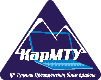 Таксономия педагогических целей
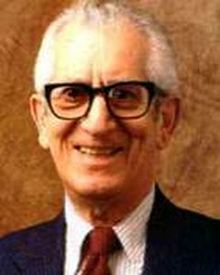 Понятие «таксономия» 
(гр. taxis – расположение по порядку и  nomos - закон) обозначает такую классификацию и систематизацию объектов, которая построена на основе их естественной взаимосвязи и использует для описания объектов категории, расположенные последовательно, по нарастающей сложности
Б. Блум
(1913-1999)
Готтинг В.В.
семинар-тренинг по инженерной педагогике
Описание целей
15
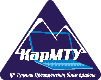 семинар-тренинг по инженерной педагогике
Готтинг В.В.
16
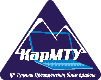 Основные категории учебных целей
в аффективной области
Готтинг В.В.
семинар-тренинг по инженерной педагогике
Учебные цели в аффективной области (по Кратволу)
17
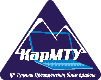 Готтинг В.В.
семинар-тренинг по инженерной педагогике
Учебные цели в аффективной области (по Кратволу)
18
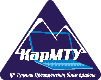 семинар-тренинг по инженерной педагогике
19
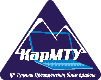 Когнитивные цели
Когнитивные цели могут быть достигнуты в ходе занятия или серии занятий, т.е. могут иметь краткосрочные результаты. 

                                  имеющие более глубокий личностный характер относятся соответственно к долгосрочным результатам.
Аффективные цели,
Готтинг В.В.
семинар-тренинг по инженерной педагогике
20
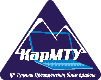 Рекомендации, при написании результатов обучения:
Каждый результат обучения должен начинаться с глагола действия, за которым следует фраза, описывающая контекст;
По возможности, используйте только один глагол для каждого результата обучения;
Избегайте сложных предложений. 

Изобразить:
- характеристическую кривую насоса; 
- характеристическую кривую трубопровода; 
- рабочую точку системы насос-трубопровод. 
Показать, каким образом каждая из них может быть изменена на практике
Готтинг В.В.
семинар-тренинг по инженерной педагогике
21
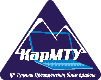 Чтобы сделать цели диагностичными, необходимо выдвинуть критерий достижения каждой цели. 
Цель, в описании которой заложены полно и надежно описывающие ее признаки, называют идентифицируемой.
Готтинг В.В.
семинар-тренинг по инженерной педагогике
22
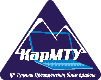 Литература
Стандарты Всемирной инициативы CDIO (Версия 2.0) (перевод на русский язык) - официальный сайт проекта «The CDIO™ Initiative»: www.cdio.org.;

Кеннеди Д. Написание и применение результатов обучения: практическое руководство. Университет Корк (Ирландия), 2007, (пер. Карачаровой Е.Н.) Европейские публикации по вопросам написания результатов обучения - По материалам отчета по проекту №11286 «Сравнительный анализ опыта разработки компетентностно-ориентированных образовательных программ в вузах Российской Федерации и ведущих европейских стран (в контексте Болонского процесса)» аналитической ведомственной целевой программы “Развитие научного потенциала высшей школы (2006-2008 годы)” // Исследовательский центр проблем качества подготовки специалистов МИСиС, 2008.
семинар-тренинг по инженерной педагогике
Готтинг В.В.
23
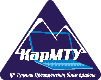 Продолжение списка литературы
Материалы Регионального проекта GIZ «Профессиональное образование в странах Центральной Азии - I»; компонента «Региональная Сеть Преподавателей (РСП)» - Модуль № 2 «Методы профессионального обучения и повышения квалификации», 2014 (профессора Франка Бюнинг);

The Taxonomy of Educational Objectives; The Classification of Educational Goals, Handbook I: Cognitive Domain, Benjamin S. Bloom (Ed.) New York: David McKay Company, 1956. (Таксономии образовательных целей; Классификация образовательных целей, Справочник I: Когнитивной области, Бенджамин С. Блум (ред.) Нью-Йорк: Дэвид Маккей Компания, 1956.).
семинар-тренинг по инженерной педагогике
Готтинг В.В.